Les cartes
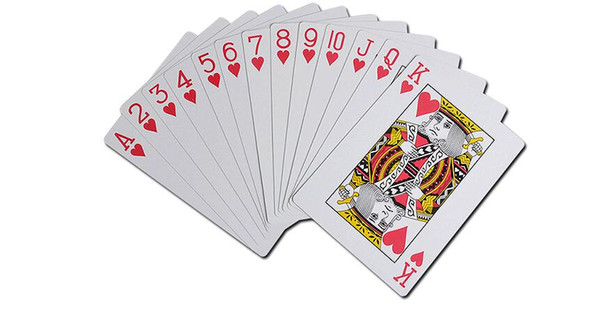 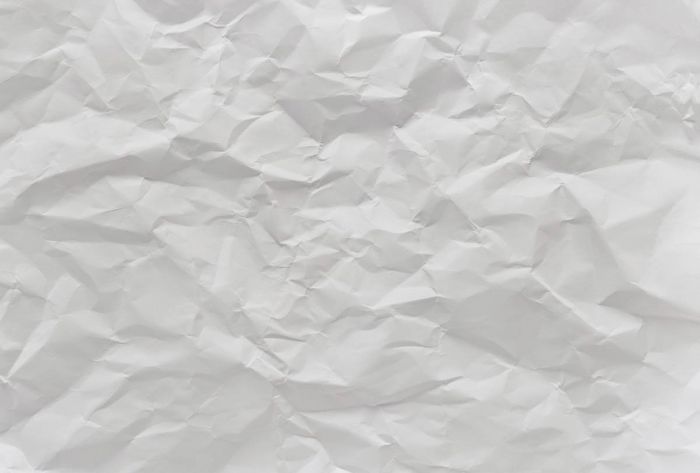 Règles du jeu
Le premier joueur qui obtient 160 points à gagné.
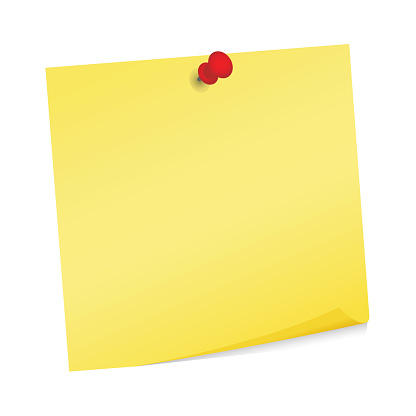 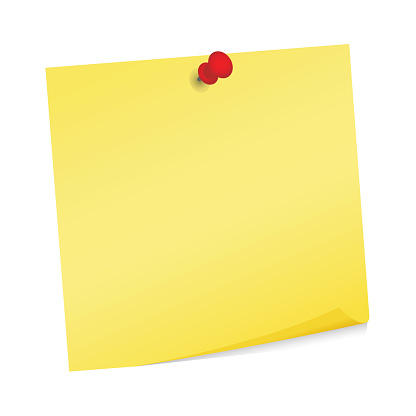 Camille

34
63
78
114
136
Luigi

26
57
84
123
142